Les étudiants en situation de handicap au niveau postsecondaire: quels sont leurs besoins, comment se situent-ils au niveau des études?
Mary Jorgensen 

En collaboration avec 
Catherine Fichten, Alice Havel, Laura King, Jillian  Budd, Alex Lussier, Christine Vo, Cristina Vitouchanskaia, Mai Nhu Nguyen, Alexandre Chauvin, Jennison Asuncion et Gabrielle Lesage
84e Congrès de l'Association francophone pour le savoir (Acfas)
10 mai 2016
Montréal, Québec
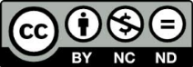 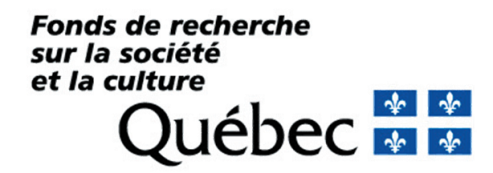 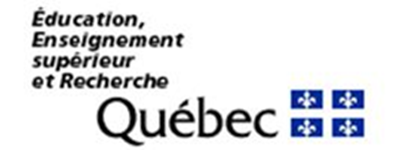 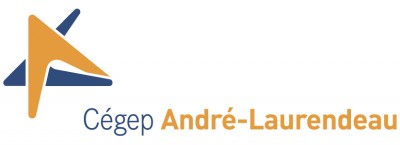 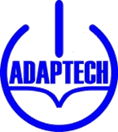 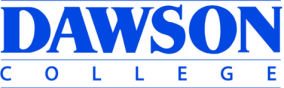 Recherche formative passée : résultats scolaires
Étude archivale de 6 ans du Collège Dawson1
2
1 Jorgensen, S., Fichten, C.S., Havel, A., Lamb, D., James, C., & Barile, M. (2005). Academic performance of college students with and without disabilities: An archival study. Canadian Journal of Counselling, 39(2), 101-117.
[Speaker Notes: Students with LD have better grades than students with ADHD and mental health related disabilities.]
Recherche formative passée : taux de diplomation
Les étudiants avec et sans handicap ont le même taux de diplomation1

Le taux de diplomation
est plus élevé chez les 
étudiants en situation de 
handicap
Toutefois, la différence 
n’est pas significative
Ils ont besoin d’une                                             session supplémentaire
3
1 Jorgensen, S., Fichten, C.S., Havel, A., Lamb, D., James, C., & Barile, M. (2005). Academic performance of college students with and without disabilities: An archival study. Canadian Journal of Counselling, 39(2), 101-117.
Trouble d’apprentissage c. trouble de santé mentale2
Les étudiants avec des troubles d’apprentissage étaient plus susceptibles de s’inscrire aux services adaptés

Les étudiants avec des troubles d’apprentissage avaient des besoins différents de ceux des étudiants ayant des troubles de santé mentale
4
2Jorgensen, M., Budd, J., Fichten, C.S., Nguyen, M.N. & Havel, A. (2016). Graduation and grades of college students with learning or mental health related disabilities. Manuscrit soumis pour publication publication.
[Speaker Notes: Students with mental health related disabilities knew little about disability related campus access services (32%) and were unlikely to use the services available to them (7%). campus-based services students reported using most frequently in their study were educational support services, financial aid, and counseling. Not all services provided by disability services may be perceived as helpful by students with mentla health related disabilities (e.g. note-takers and extra time on exame, instead they may need more flexible deadlines to take into account the fluctuating nature of their disabilities)]
Les besoins des étudiants en situation de handicap ne sont pas universels
Les besoins des étudiants ayant des troubles de santé mentale2:
Avoir accès à des cours en ligne
Avoir des dates de remise flexibles
Heures de disponibilité virtuelles
Remettre des quiz et / ou des examens à une date ultérieure
Pouvoir remettre des travaux en ligne
5
2Jorgensen, M., Budd, J., Fichten, C.S., Nguyen, M.N. & Havel, A. (2016). Graduation and grades of college students with learning or mental health related disabilities. Manuscrit soumis pour publication.
[Speaker Notes: Avoir les notes de cours disponible en ligne]
Les besoins des étudiants en situation de handicap ne sont pas universels
Quelle est la meilleure façon d’aider les étudiants qui ont un TDAH3 :

Offrir des ateliers visant l’amélioration des habilités reliées aux fonctions exécutives et à l’autorégulation
E.g. Gestion du temps, organisation et planification 

Programme de coaching TDAH
6
3Budd, J., Fichten, C. S., Jorgensen, M., Havel, A., & Flanagan, T. (2016). Postsecondary students with specific learning disabilities and with attention deficit hyperactivity disorder should not be considered as a unified group for research or practice. Journal of Education and Training Studies, 4(4), 206-216. doi:10.11114/jets.v4i4.1255.
Les besoins des étudiants en situation de handicap ne sont pas universels
Comment aider les étudiants qui sont aveugles ou qui ont des déficiences visuelles4:
Créer des mesures de soutien en lien avec d’autres troubles de santé
Ajuster les horaires de cours et la charge de travail au besoin
S’assurer que des technologies informatiques adaptées appropriées soient disponibles sur le campus
7
4Fichten, C. S., Nguyen, M. N., Asuncion, J., Martiniello, N., Jorgensen, M., Budd, J., Amsel, R., & Libman, E. (2016). An exploratory study of college and university students with visual impairment in Canada: Grades and graduation. British Journal of Visual Impairment, 34(1), 91– 100. doi:10.1177/0264619615616259.
[Speaker Notes: Simplifier le processus pour effectuer une demande d’aide financière]
Retombées
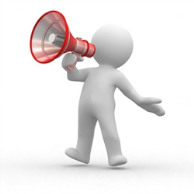 Les étudiants qui sont dans la même situation de handicap n’ont pas nécessairement les mêmes besoins 
Par conséquent, une approche centrée sur les besoins doit être utilisée :
Les enseignants ne requièrent pas le diagnostique des étudiants
Les enseignants sont au courant des besoins des étudiants
Les mesures de soutien sont basées sur les besoins des étudiants
8
[Speaker Notes: using a needs based approach to address fatigue and significant lack of energy students with disabilities by suggesting strategies for the student and the campus based disability service provider, such as keeping a to-do list, ensuring long enough breaks between classes, giving students extended time for assignments, and a room to rest in if necessary, regardless of type of disability]
Plus d’Information
Merci et à la prochaine!
Pour plus d’information
mjorgensen07@ubishops.ca

PowerPoint	
http://bit.ly/1YikQax
9